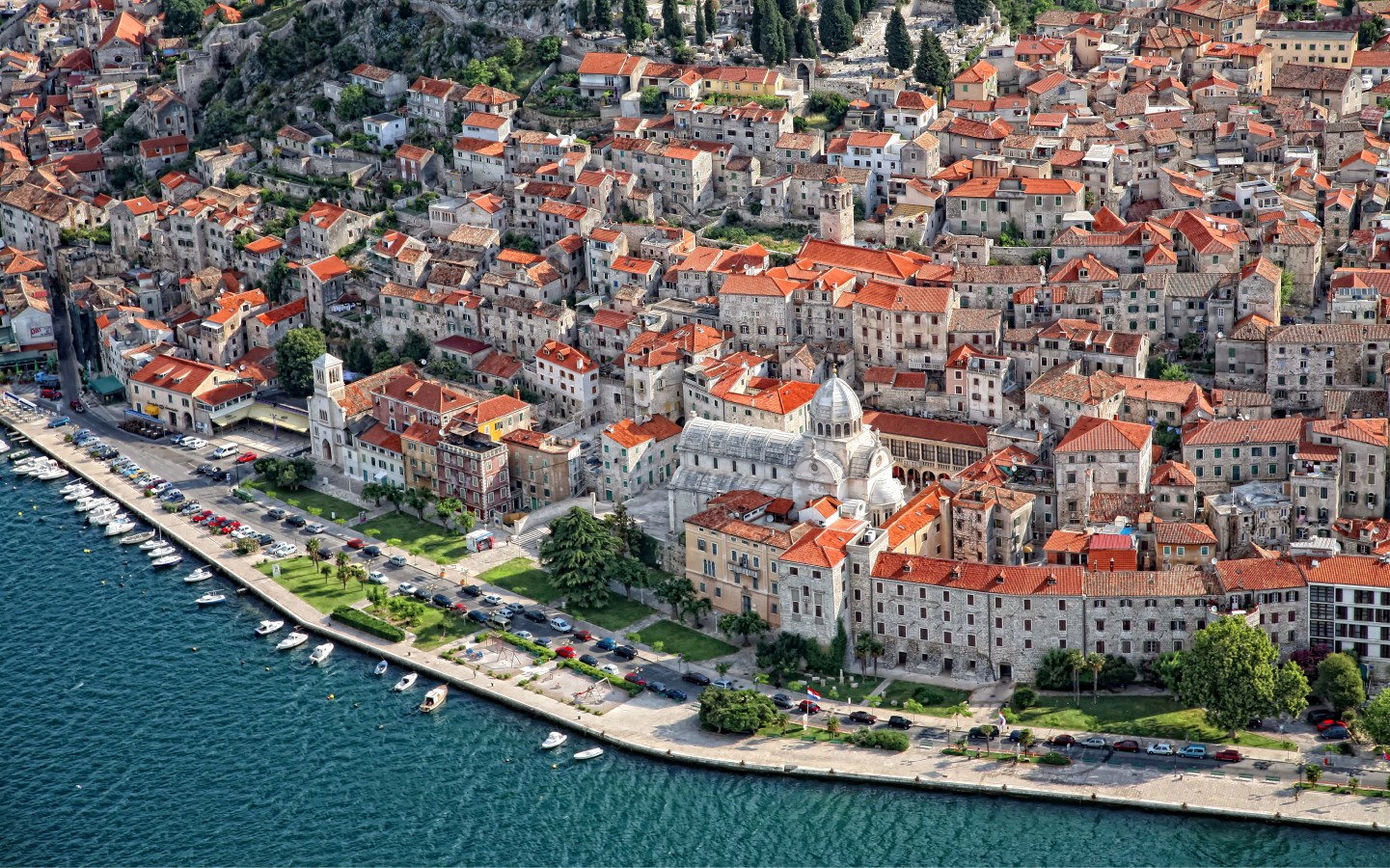 Šibenik
Fran Martinović 8.e
O gradu
Grad u Dalmaciji.
46 332 stanovnika po popisu iz 2011.
Ima vrlo razvedenu obalu.
Pod zaštitom je UNESCO-a.
Mediteranska klima.
24 crkve, 6 samostanam, 4 tvrđave.
Prvi put se spominje 1066 (kralj Petar Krešimir IV.)
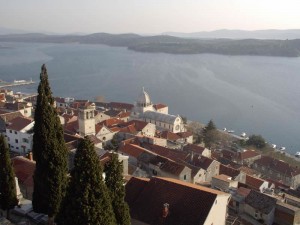 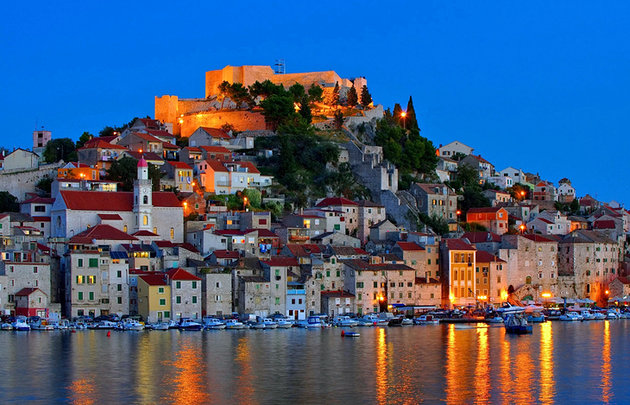 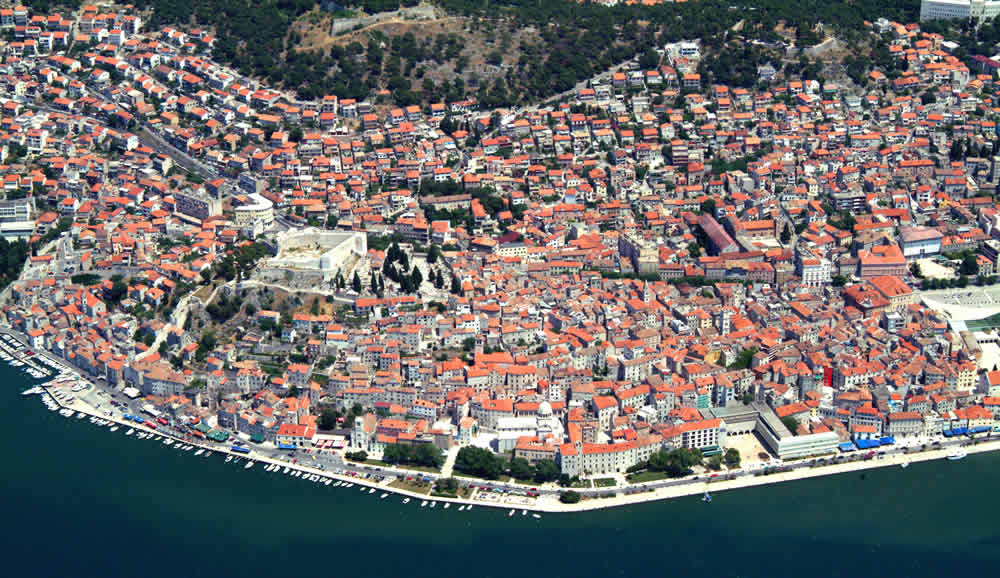 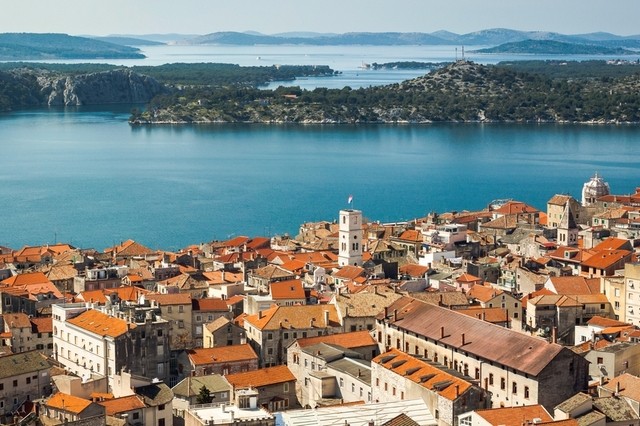 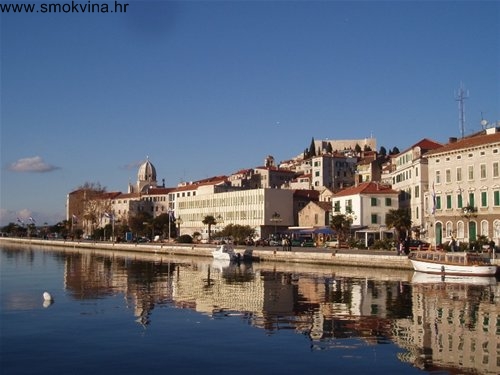 Industrija
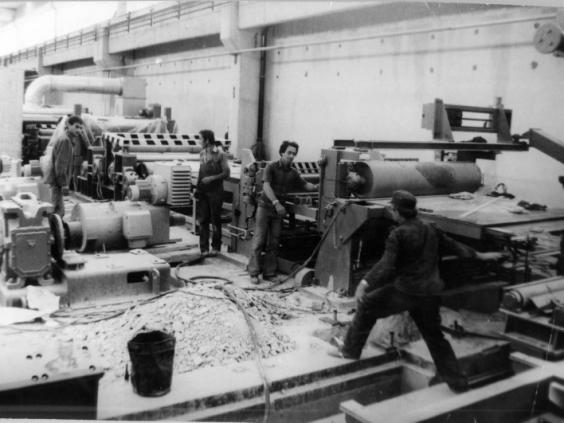 7. srpnja 1937. godine u Tvornici aluminija „Ivanal“u Lozovcu, tada jedinoj u Europi, izliven je prvi alumini
Od te godine počinje aluminijski dio povijesti Šibenika koji je trajao do 1991. godine, kada se ona zatvorila.
Turizam kao spas
Tranzicija plus politika odnijeli su Šibeniku 16-20 tisuća radnih mjesta. 
Nakon zatvaranja tvornice Šibenik se prebacio na turizam.
Uređena je i prva plaža u samom gradu, Banj, koja je odmah postala prvoklasan turistički toponim.
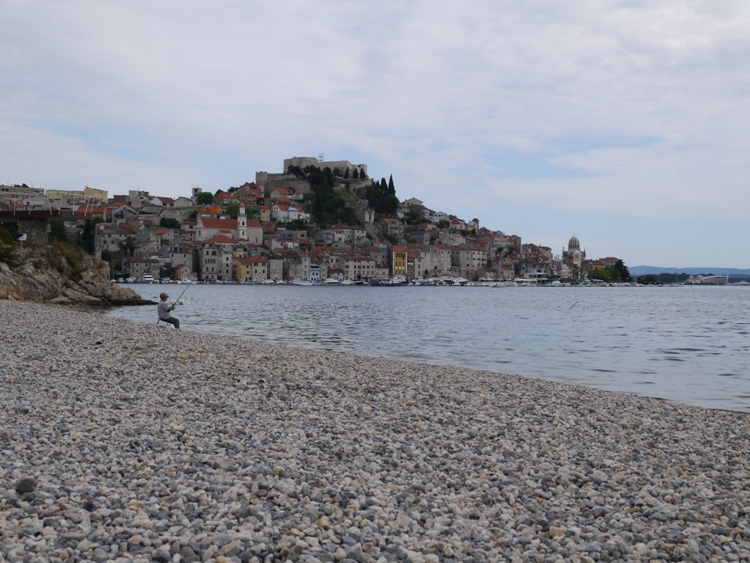 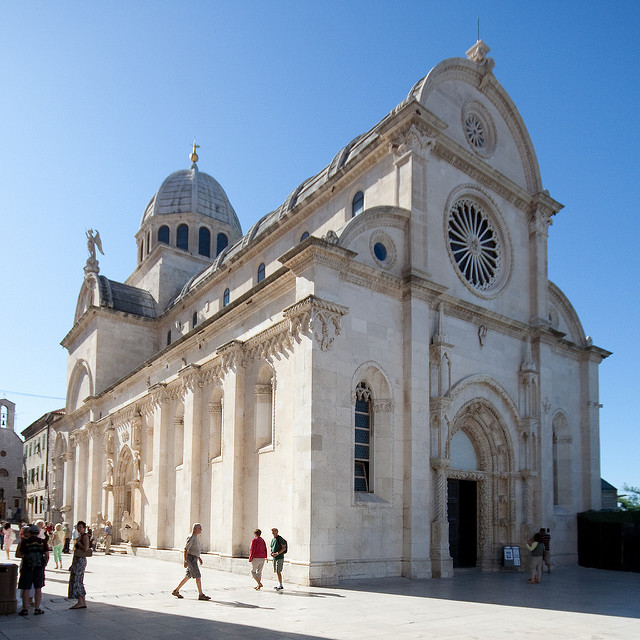 Katedrala Sv. Jakova
Najznačajniji šibenski spomenik poznat u europskom graditeljstvu tijekom 15. st.
5 generacija je radilo ovu katedralu preko 100 godina.
Pod zaštitom je UNESCO-a.
Jedina katedrala u Europi izgrađena ni sa čim drugim nego kamena.
Jurjev vijenac uklesan u katedralu sadrži 184 glava.
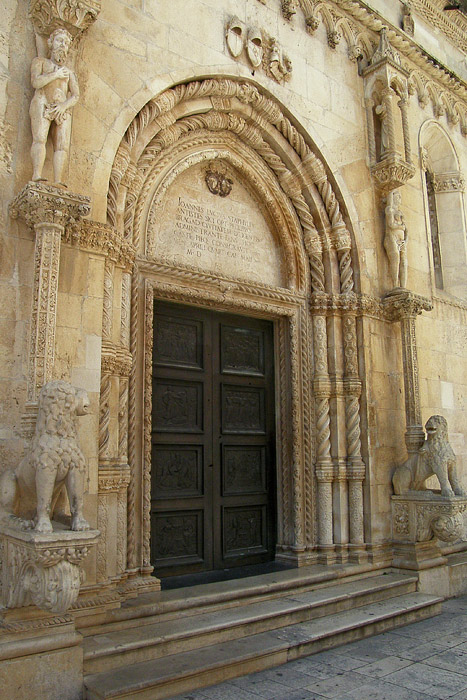 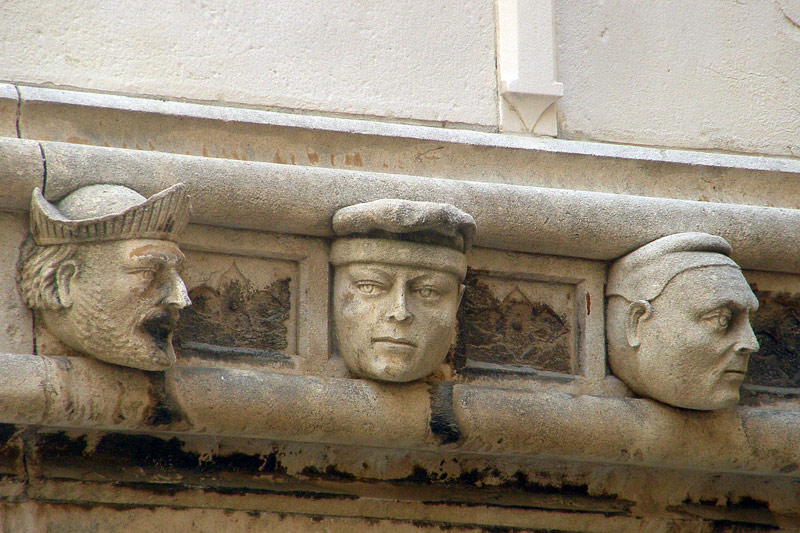 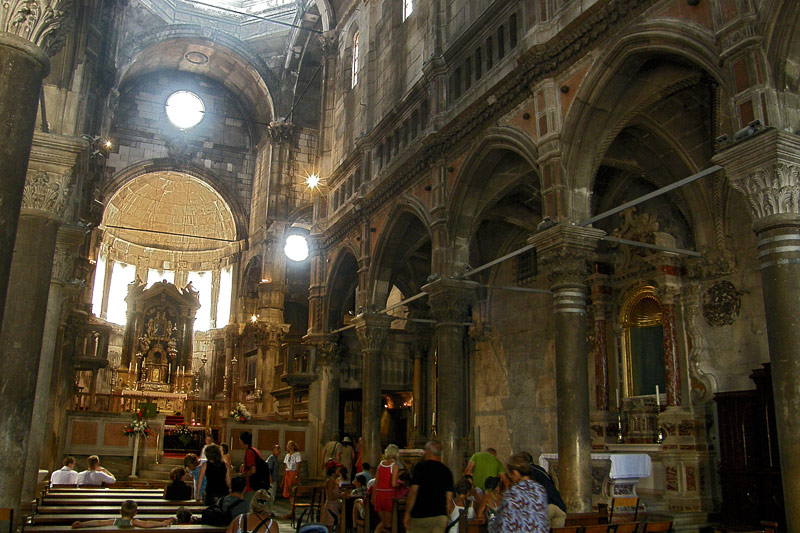 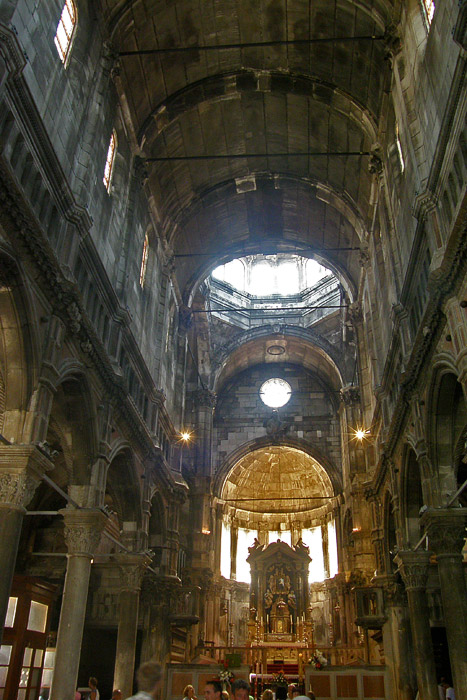 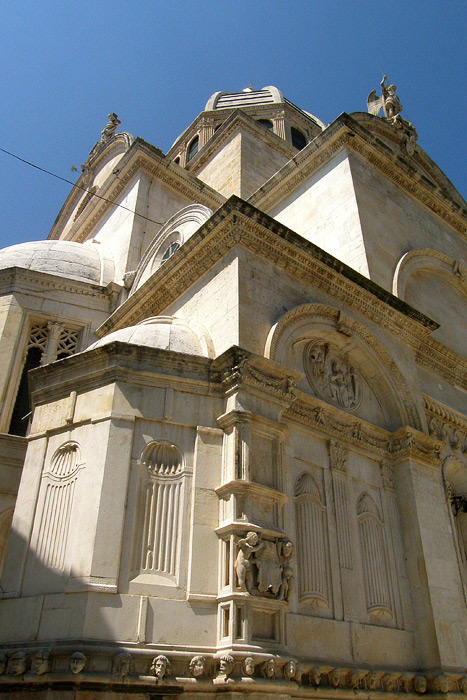 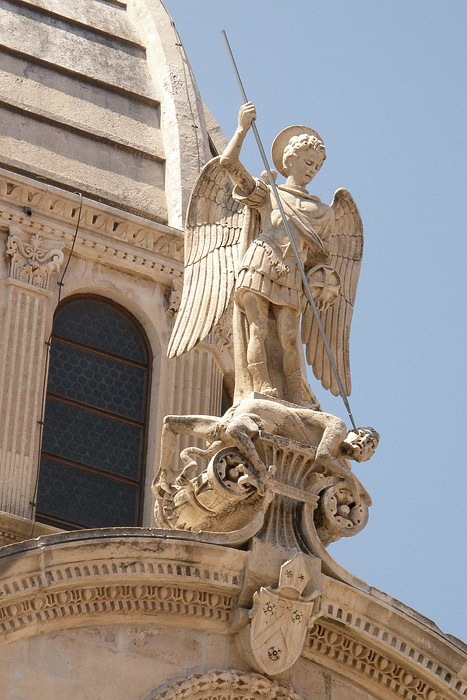 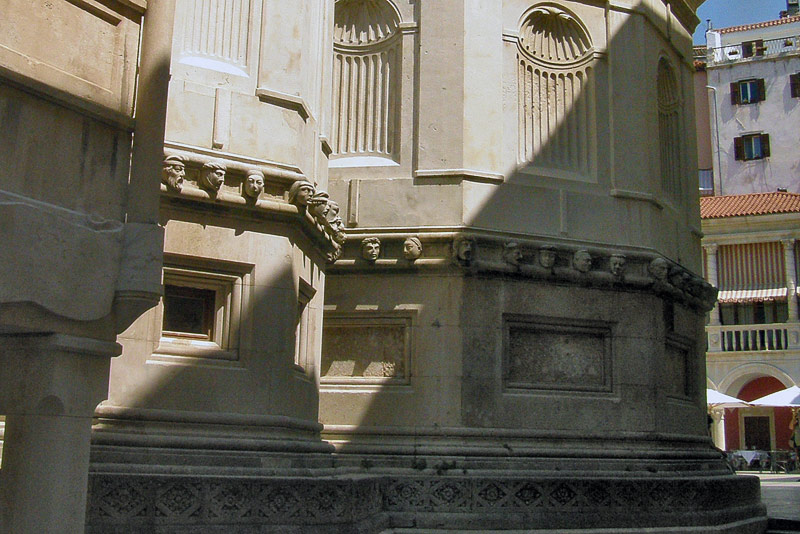 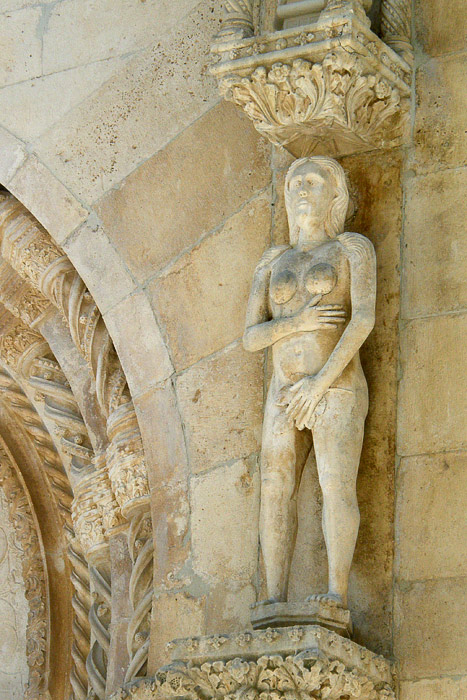 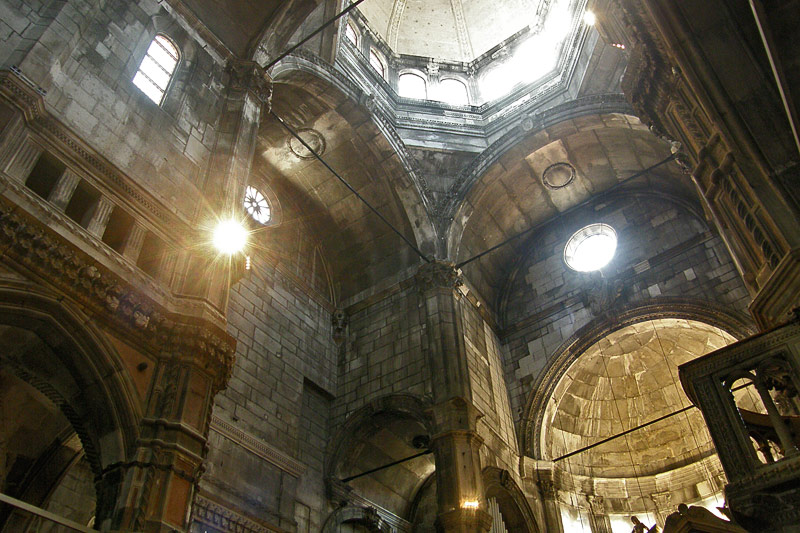 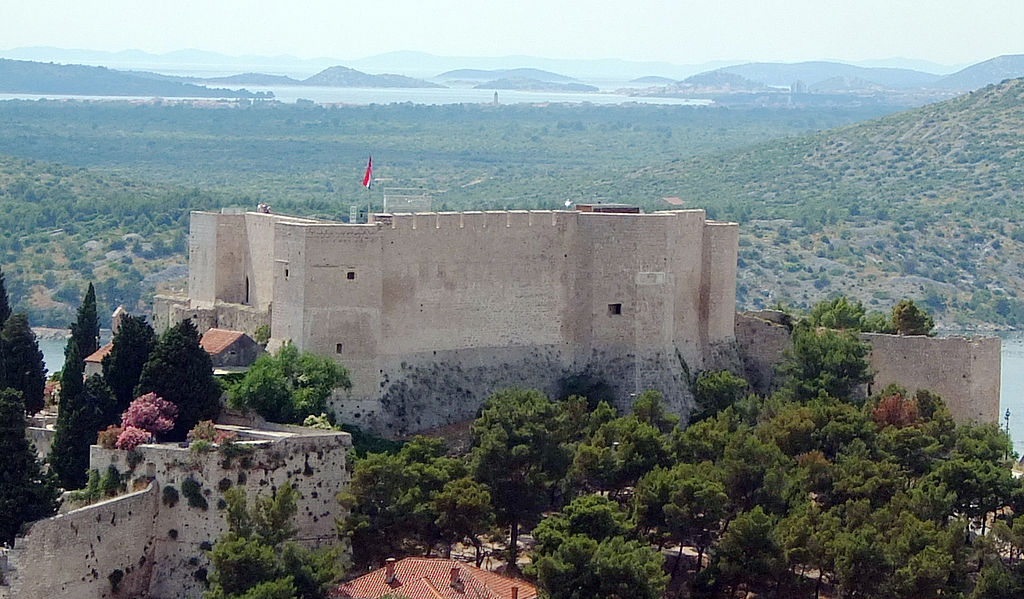 Sv.  Ane/Sv. Mihovila
Tvrđave
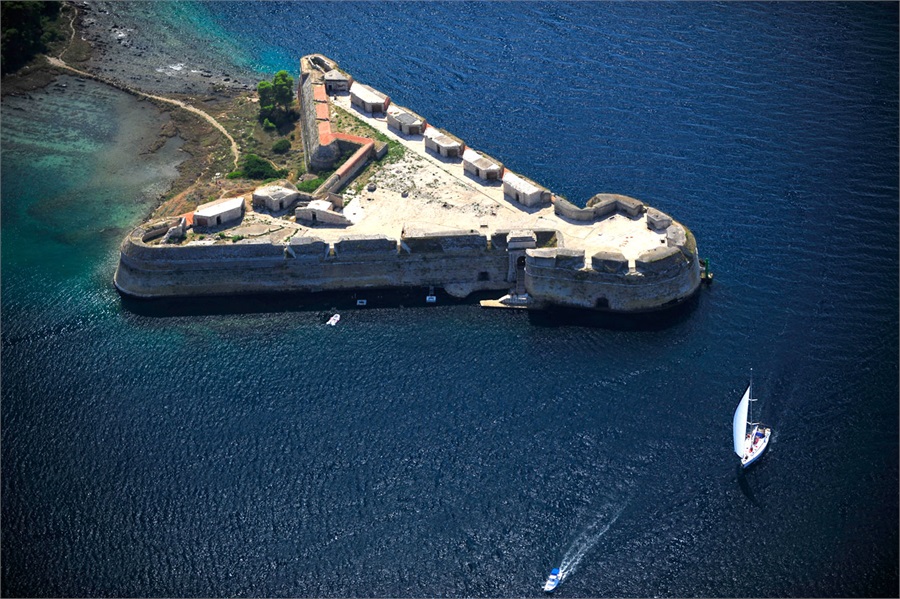 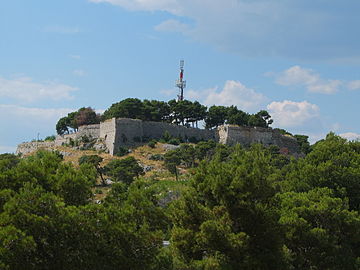 Sv. Nikole
Tanaja/Sv. Ivana
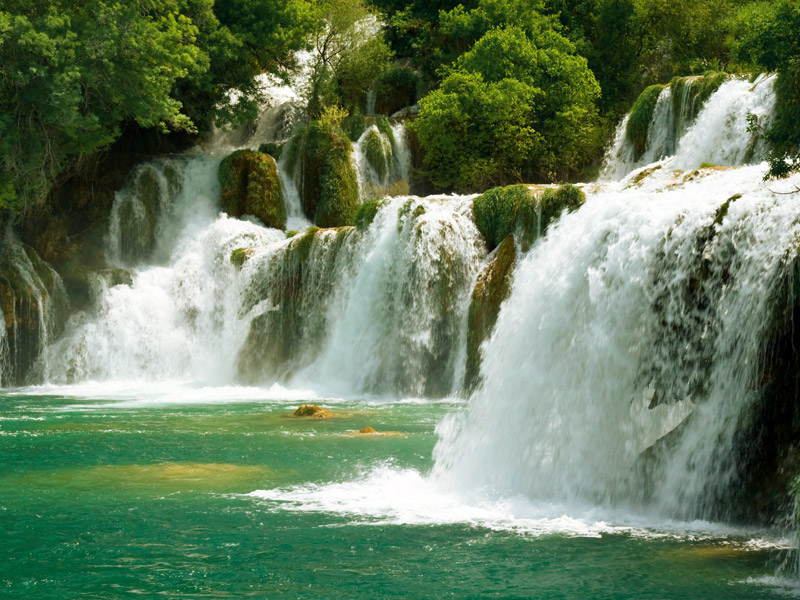 Nacionalni park Krka
Nacionalni park udaljen par kilometara od Šibenika.
Poznat je po velikom broju jezera i slapova.
Posjetite park, rzgldajte grad i plovite brodom do Skradina.
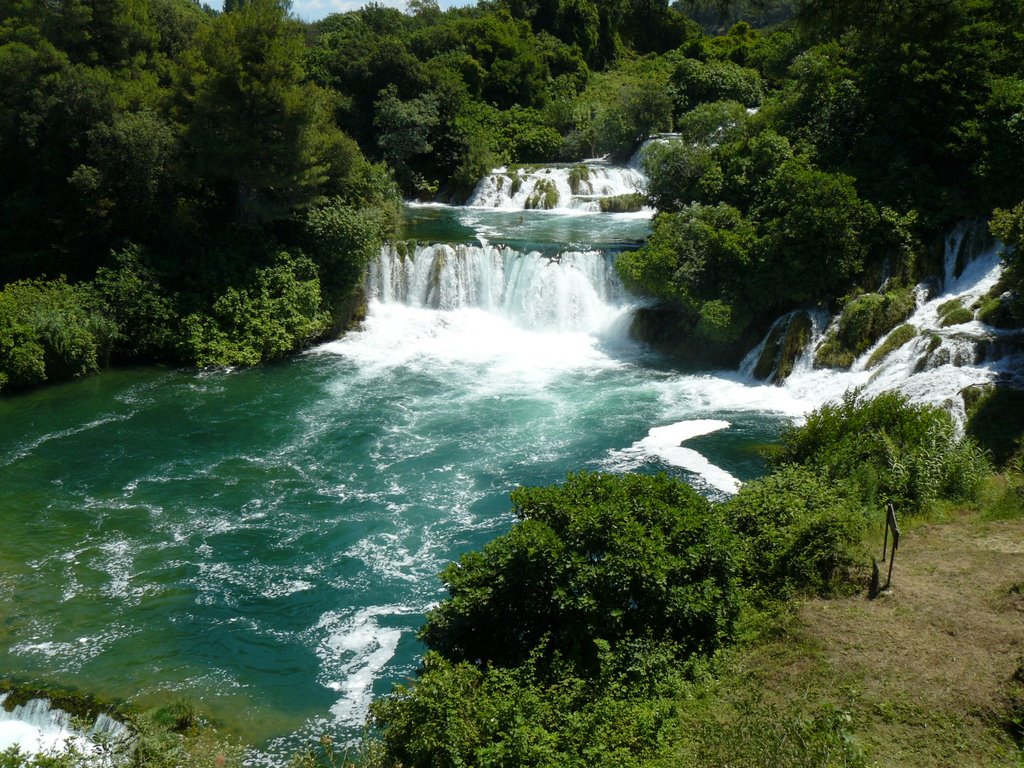 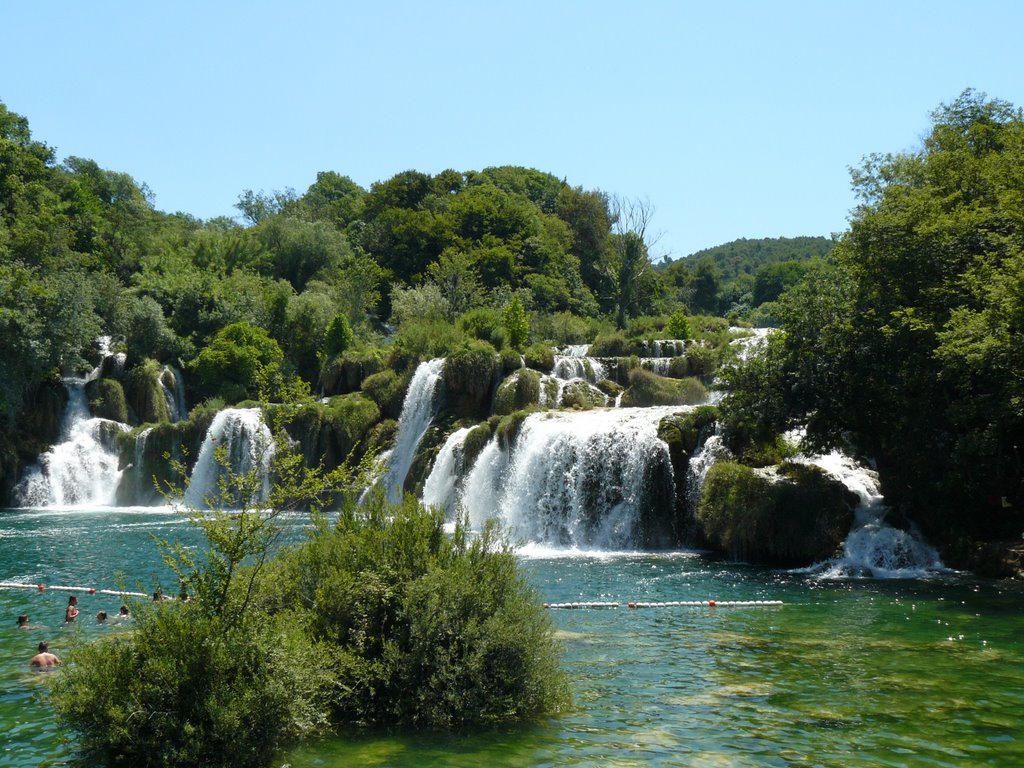 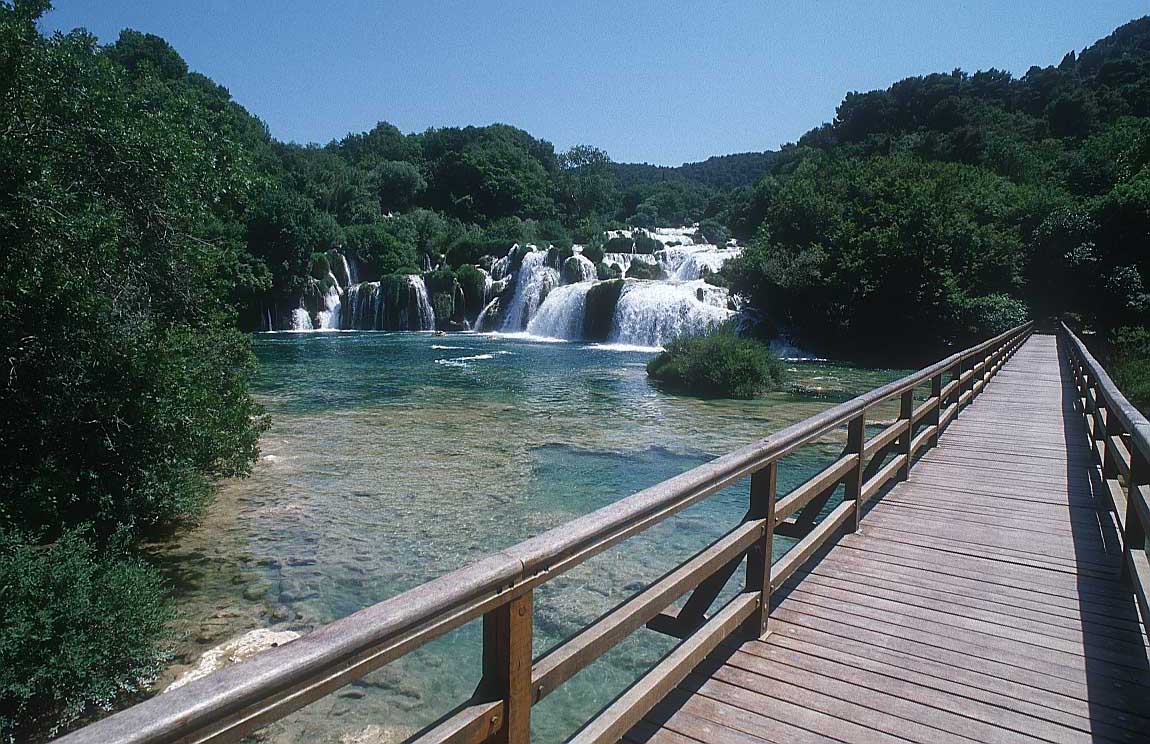 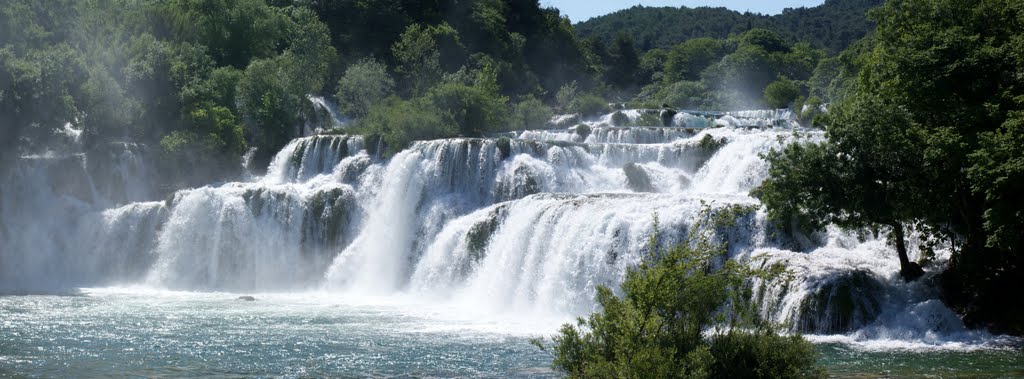 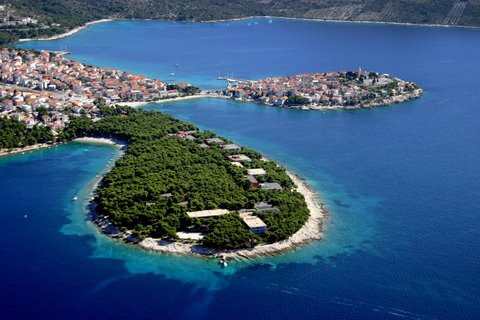 Primošten
Poznat je po ogromnim i prelijepim vinogradima.
Poznat je i po utrci magarca po ljeti.
Najveća plaža je Raduča, i manja od nje Mala Raduča, je u prvih 10 najljepših plaža u Hrvatskoj.
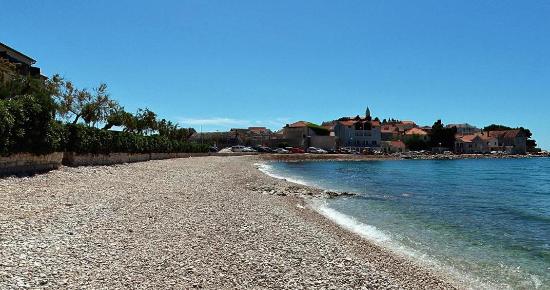 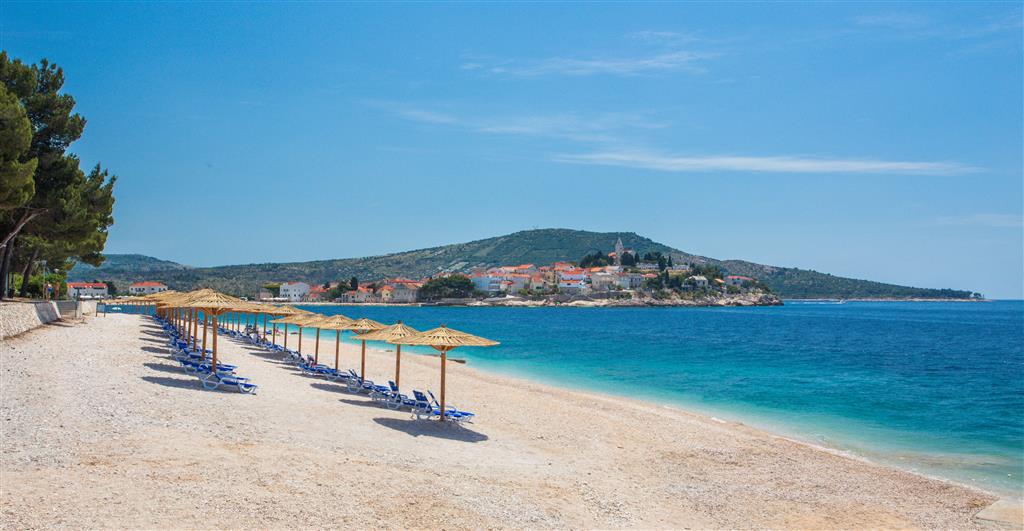 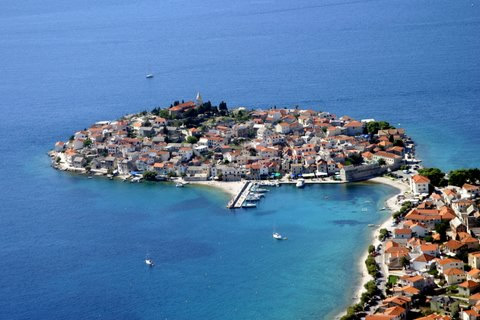 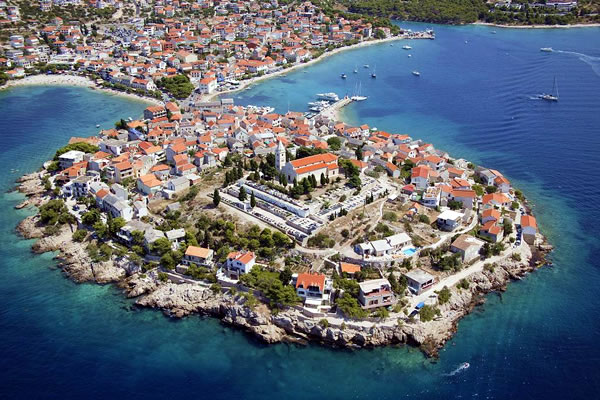 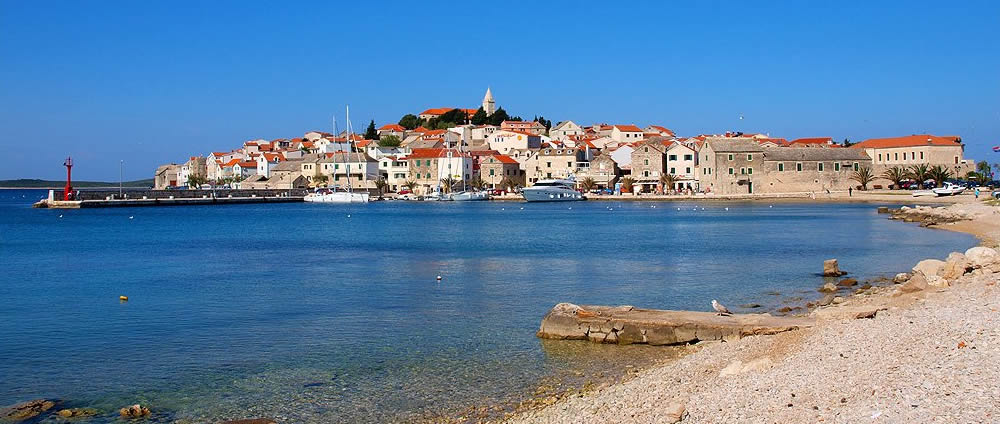 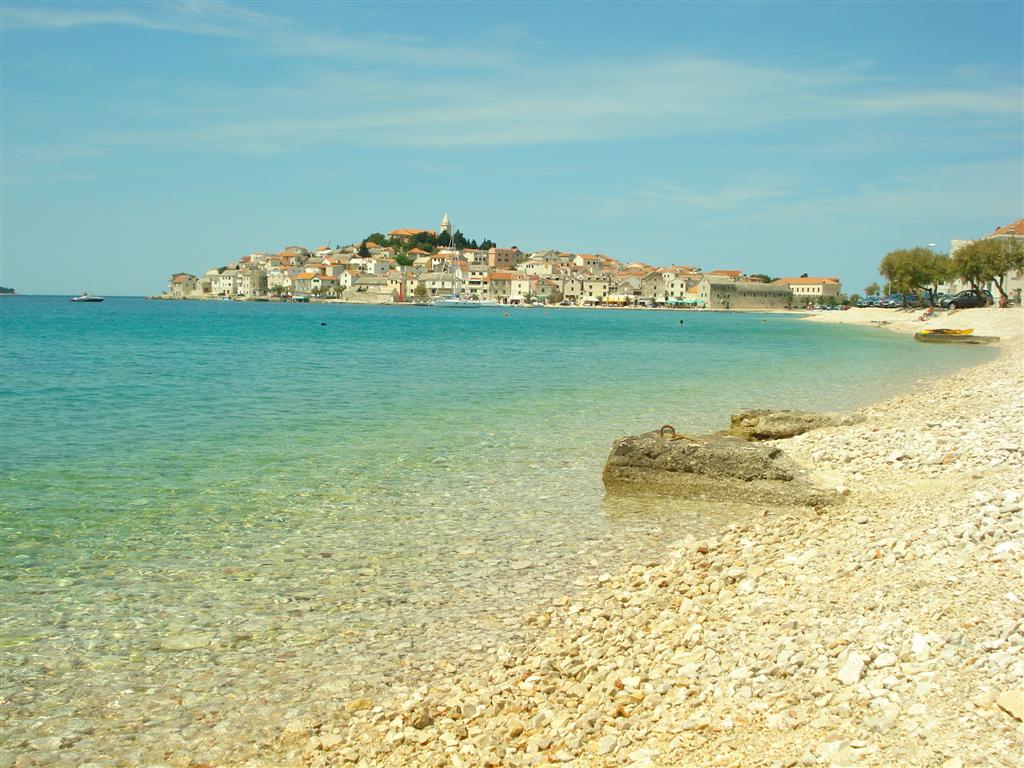 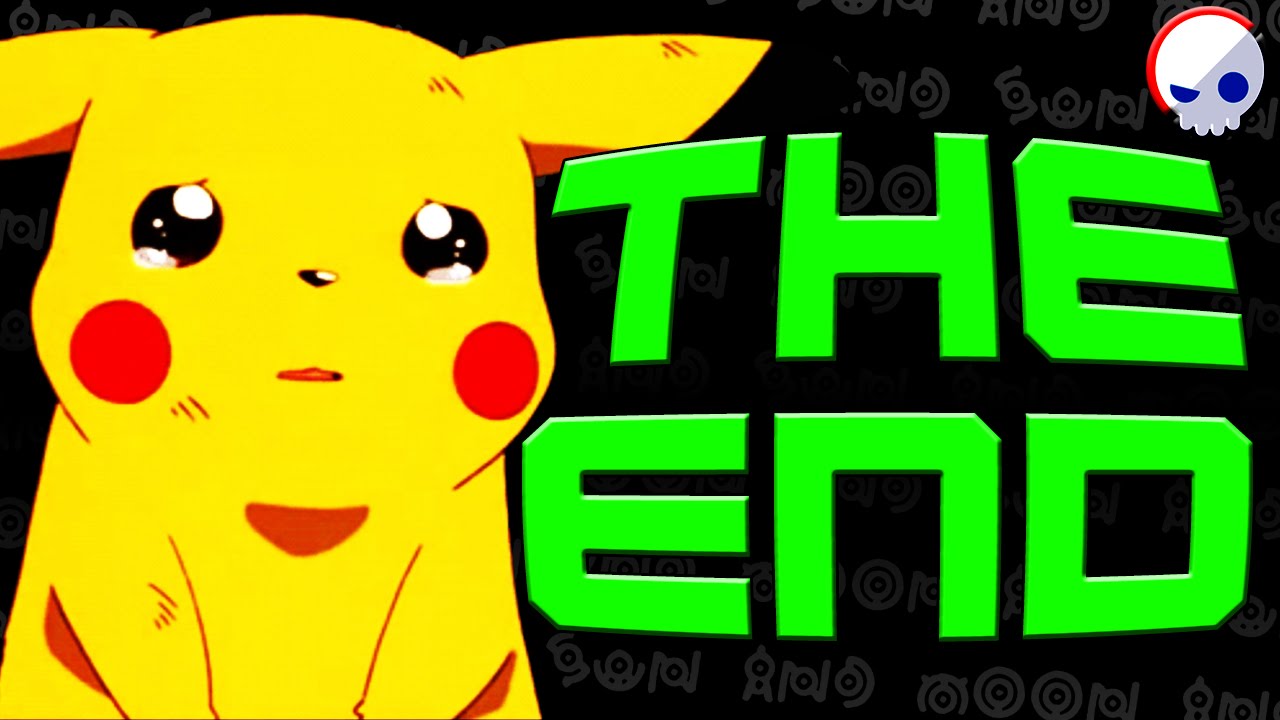